Зачем нужно
 здороваться?
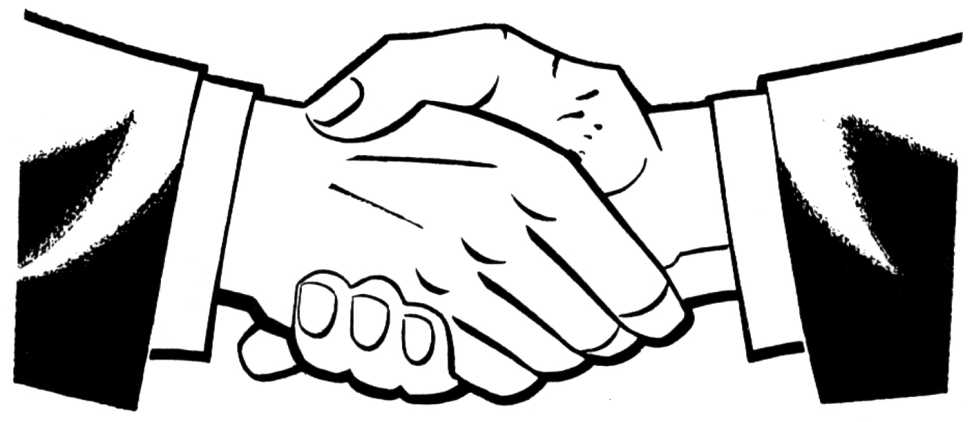 Муниципальное   бюджетное  образовательное   учреждение
средняя общеобразовательная школа № 10
имени Героя Советского Союза Д.Е. Кудинова
г. Вязьмы Смоленской области

Тема
«Зачем нужно здороваться?»
Номинация «Исследование» по направлению:
Социальные науки (экономика, психология, эстетика)

                Обучающиеся 4 класса Б: 
        Буренкова Валерия,                                                        
Чумаков Антон,
    Назаркина Алёна.

                                                           Ф.И.О. руководителя, должность: 
                                                           Стародубова Лариса Сергеевна, 
                                                           учитель начальных классов
Введение.
1.1. Актуальность темы.
	Тема нашей работы: "Зачем нужно здороваться". В 4 классе появился новый предмет ОРКСЭ, на уроках которого мы стали больше обсуждать различные вопросы, касающиеся нашей  жизни, изучать вопросы нравственного поведения, обсуждали то, что для нас важно и пригодится в жизни. На этих уроках неоднократно заходил  разговор и о приветствии. Внимание детей обращалось на то, что здороваться надо со всеми работниками школы и всеми взрослыми гостями школы, но все-таки это правило применяли далеко не все. Как-то мы обсуждали, а зачем нужно здороваться с теми, кого мы не знаем совсем. Возник вопрос: Зачем нужно здороваться? Мы решили провести своё исследование на эту тему.
1.2. Цель работы.
Цель данной исследовательской работы заключается в изучении вопроса: Почему дети, и даже, взрослые порой не здороваются?

Цель определила постановку основных задач:
изучить историю вопроса;
исследовать состояние дел в нашей начальной  школе;
провести анкетирование;
проанализировать результаты анкет;
провести мероприятия, которые изменят отношения людей к данной проблеме;
систематизировать материал.
1.6.Гипотезы исследования состоит в предположении, что:
Дети не здороваются, так как не приучены с детства, не здороваются их родители. 
Дети не здороваются, так как слишком застенчивы и стеснительны, робки и может быть, боязливы.
Дети не здороваются, так как не понимают, зачем это нужно.
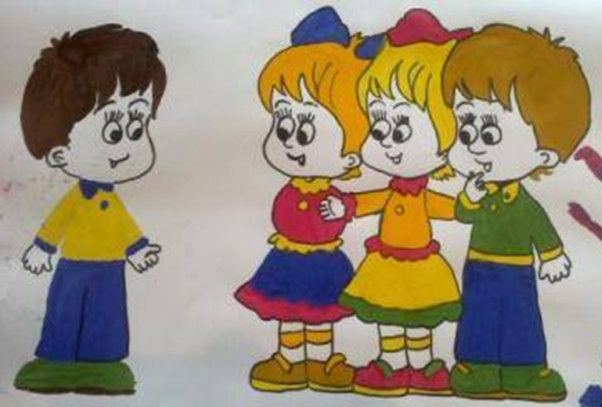 Наша учительница всегда обращала наше внимание на то, что дети не хотят здороваться. Сейчас такая тенденция ещё и со взрослыми, часто можно наблюдать родителей обучающихся, которые зашли в школу и без приветствия, спокойно проследовали мимо учителей, вахтера и даже директора. И снова обсуждался вопрос: Надо ли здороваться и зачем? 
	
	Ребята предложили найти информацию об этом и рассказать на следующем уроке. Через неделю почти все ребята пришли с докладами. Кто-то нашел информацию в интернете, кто-то написал свое сочинение. Мы долго обсуждали этот вопрос и решили провести анализ ситуации - узнать какое число людей здоровается, а какое нет.
НАШИ ДОКЛАДЫ
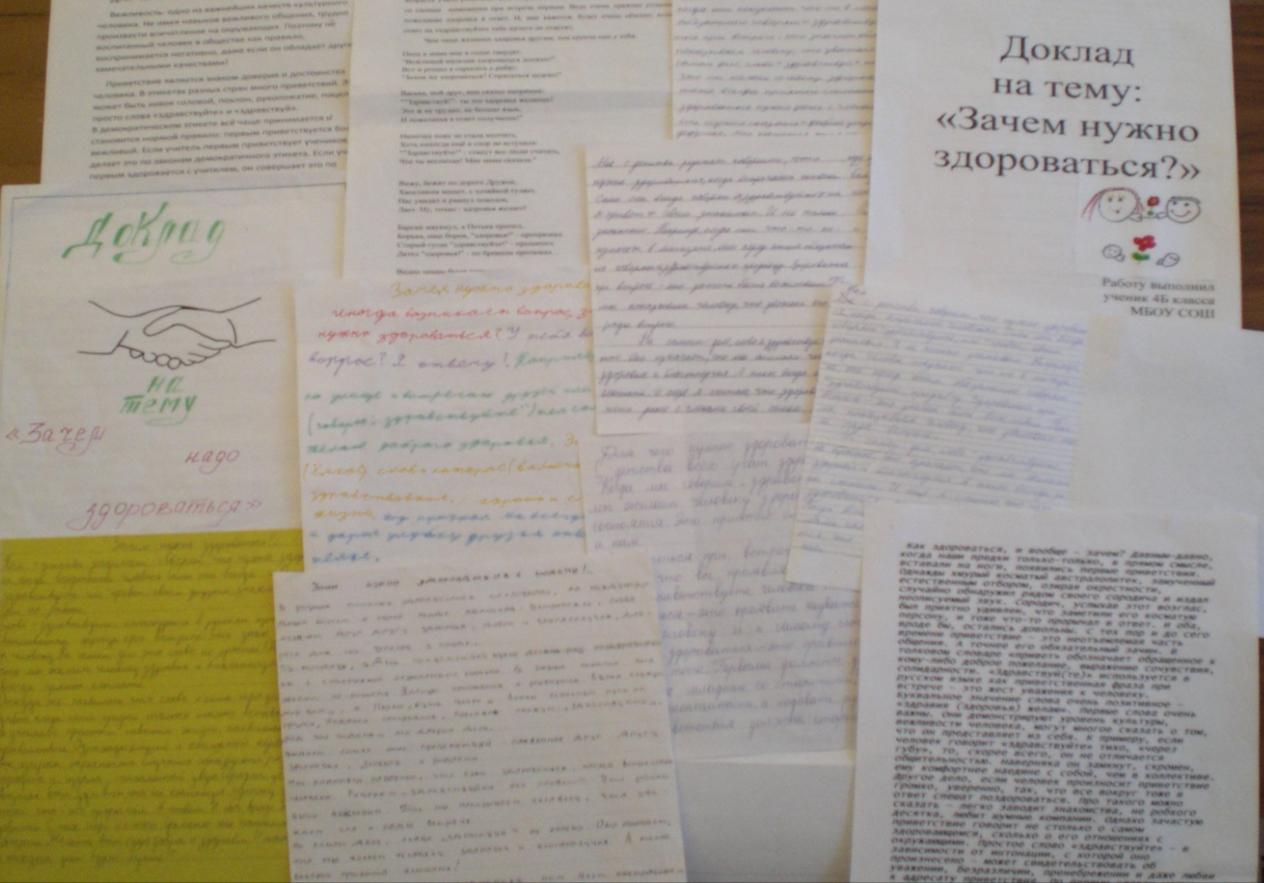 Для того, чтобы посчитать это, мы пришли в школу к 7.15 утра и пытались посчитать количество приходящих и здоровающихся обучающихся.
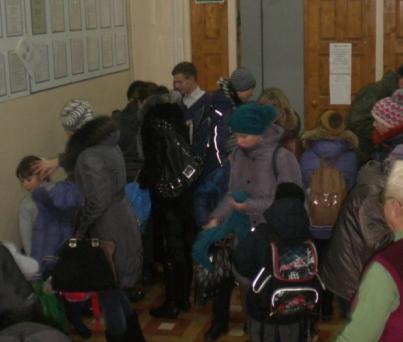 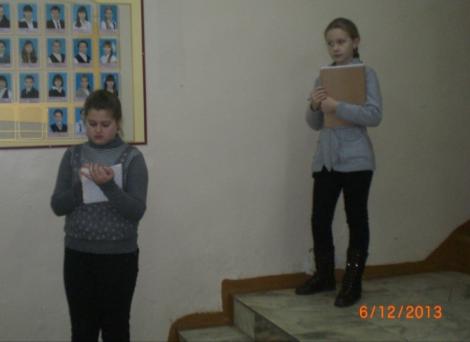 Сделать это было непросто, тем более, что обучается в I смену 474 человека. 3 дня подряд мы приходили, считали, но наши цифры разнились, да усмотреть за всеми было нереально. Тогда мы решили наблюдать за самыми маленькими учениками 1-2-х классов, а их тоже немало - 140 человек.
АНАЛИЗ СИТУАЦИИ
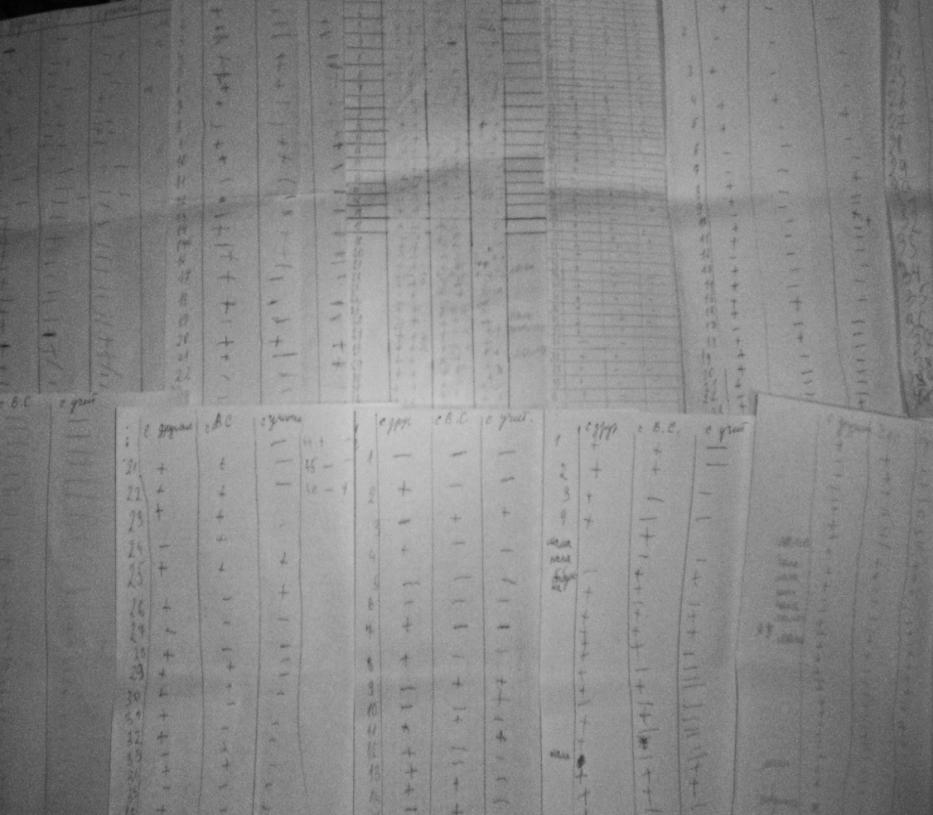 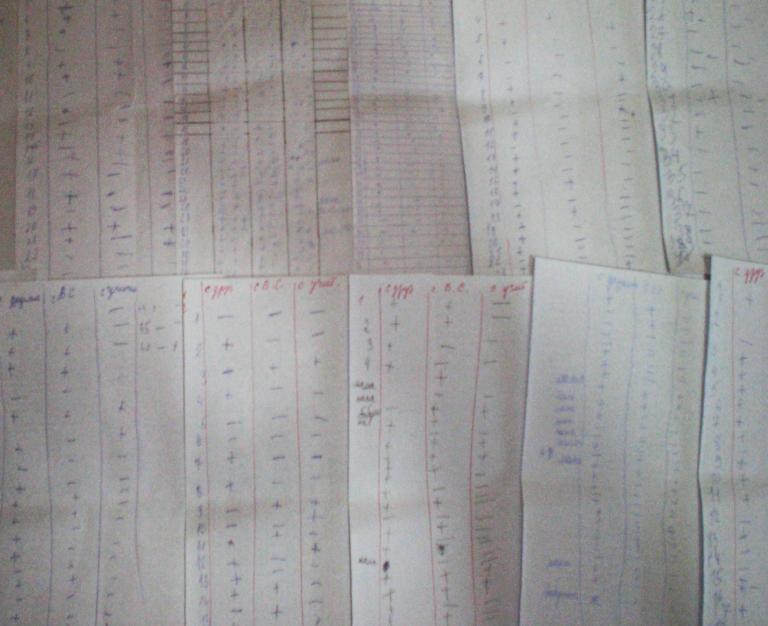 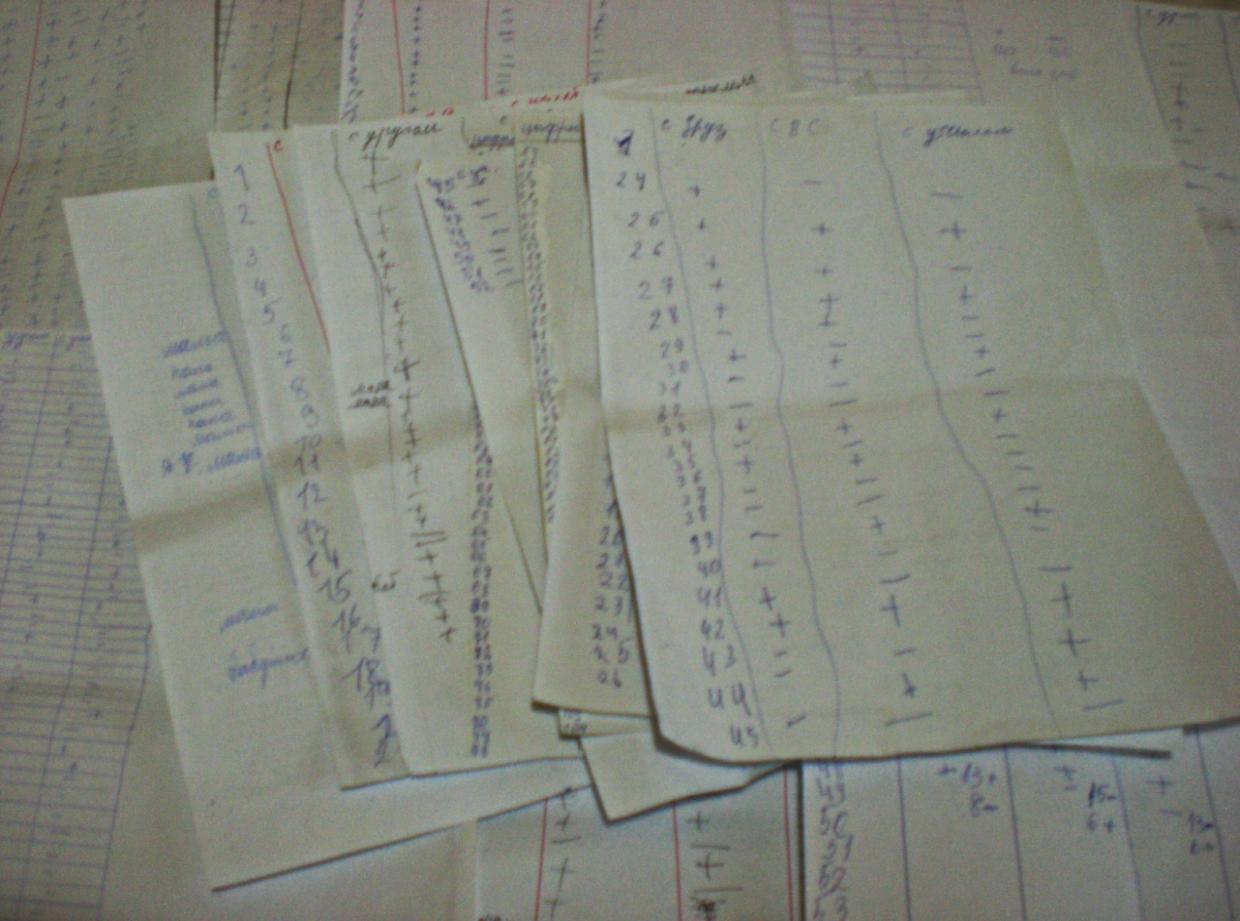 Далее мы сравнивали результаты детей,  находили среднее арифметическое и записывали данные в таблицу. Вот что получилось.
Рассмотрим подробнее все показатели на диаграммах:
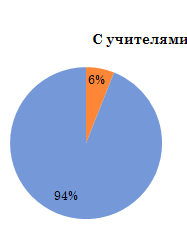 Особенно, удивлялись и даже возмущались наши одноклассники, что взрослые люди: мамы, папы, бабушки не здоровались.
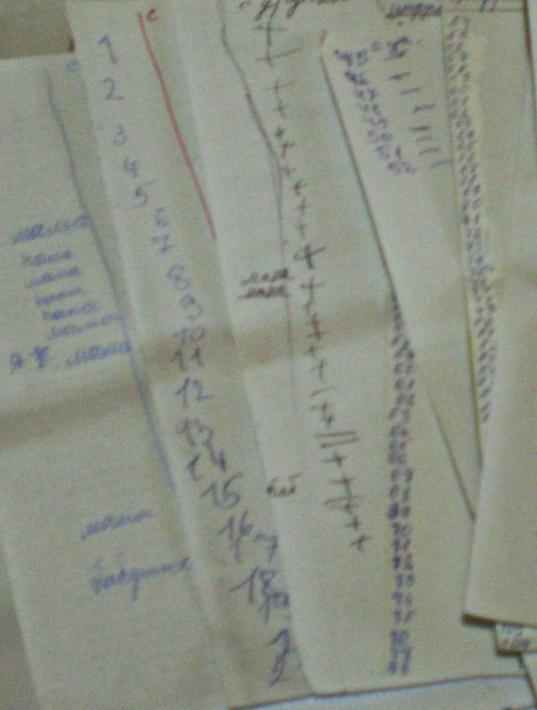 И когда мы готовили анкеты детям, было предложение дать их и родителям, чтобы они объяснили, почему же они не здороваются.
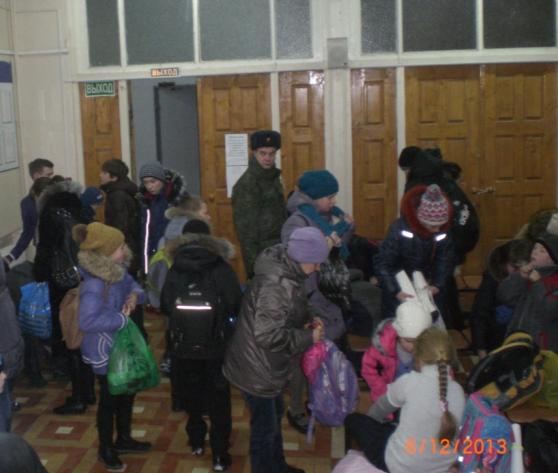 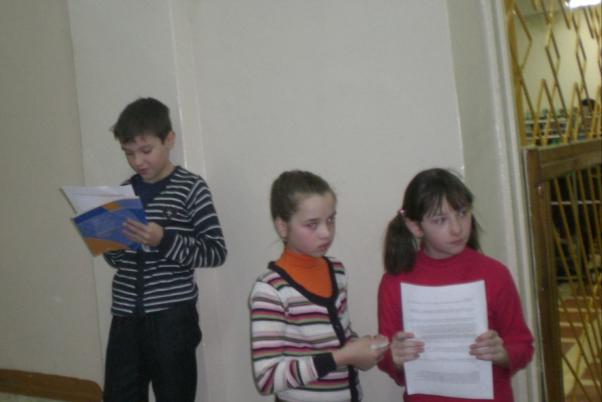 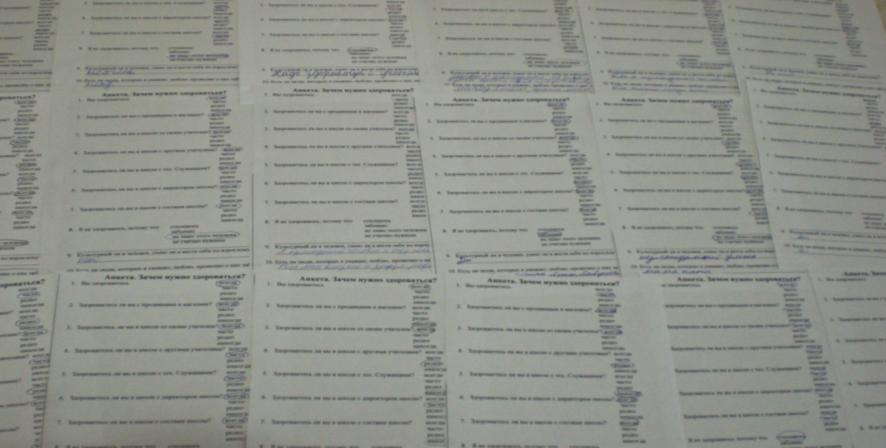 АНКЕТЫ ДЕТЕЙ
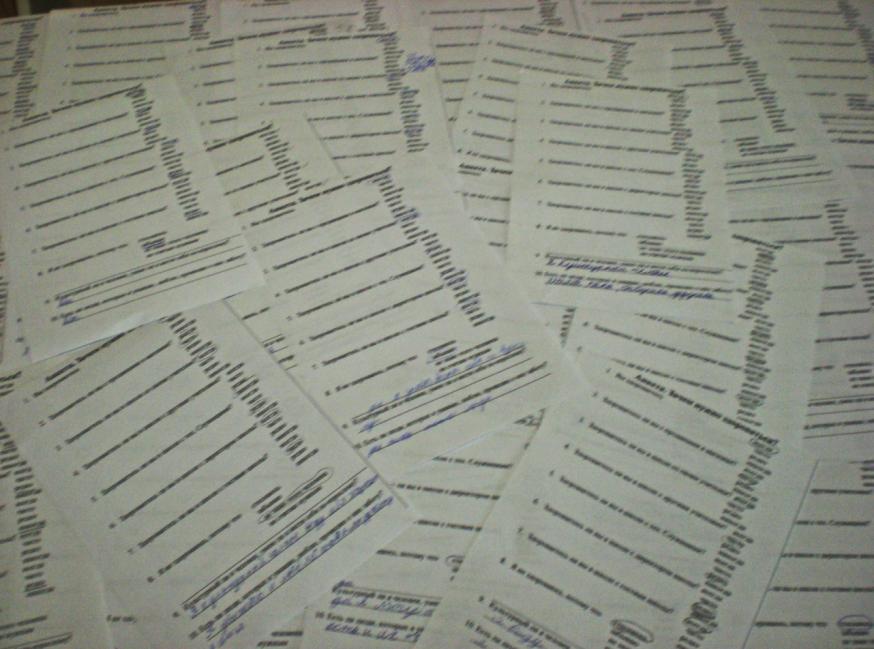 Далее мы провели анкетирование обучающихся начальной школы. Итоги в таблице представлены в %. Ситуация может быть не совсем объективной, так как дети могли отвечать, стараясь быть лучше. Но в целом, итоги соответствуют действительности. Обучающихся 1-х классов мы не опрашивали, а вот обучающихся 2-х  - 71 чел , 3-х классов - 77 чел. , 4-х классов - 45 чел. Итого: 193 человека.
Мы решили провести беседы с обучающимися, рассказать им о том, что прочитали, обсудить "Притчу о человеке, который никогда не здоровался".  После этих бесед мы проверили, изменилась ли ситуация.
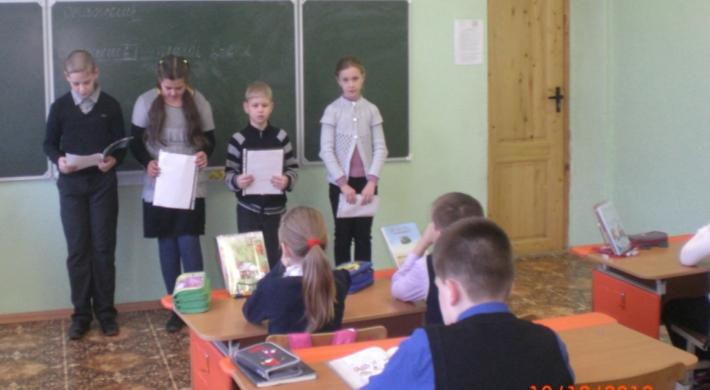 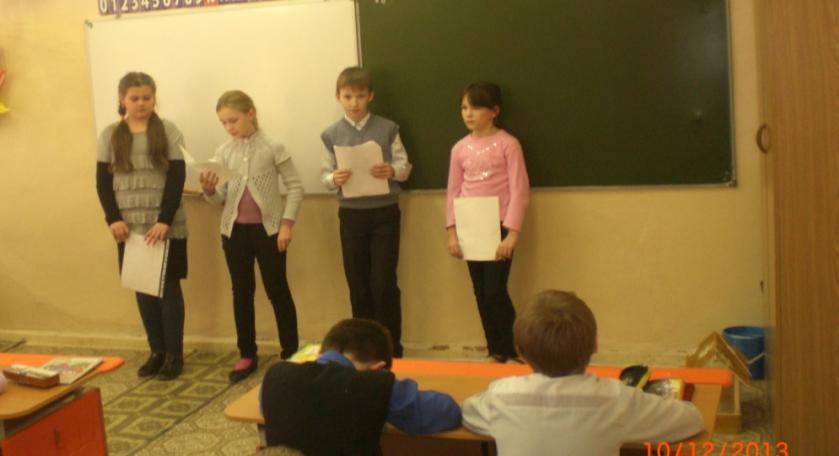 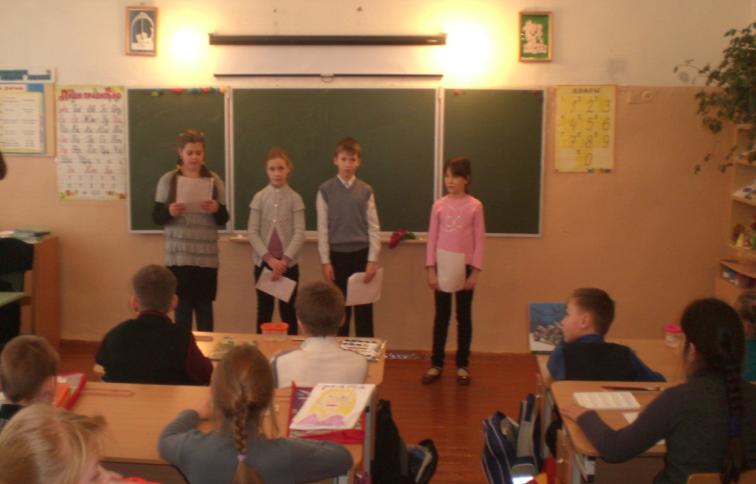 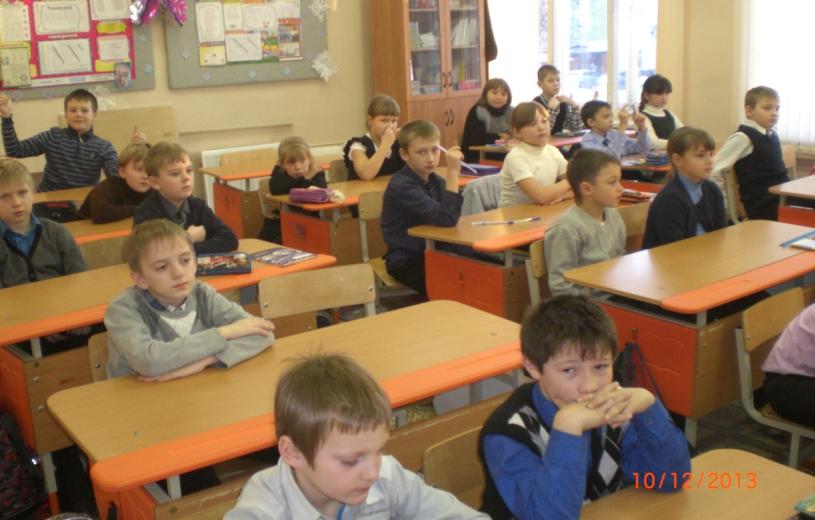 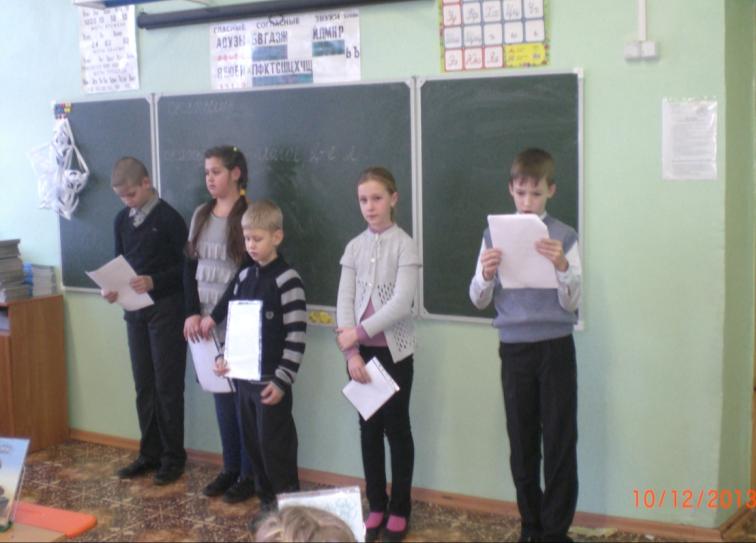 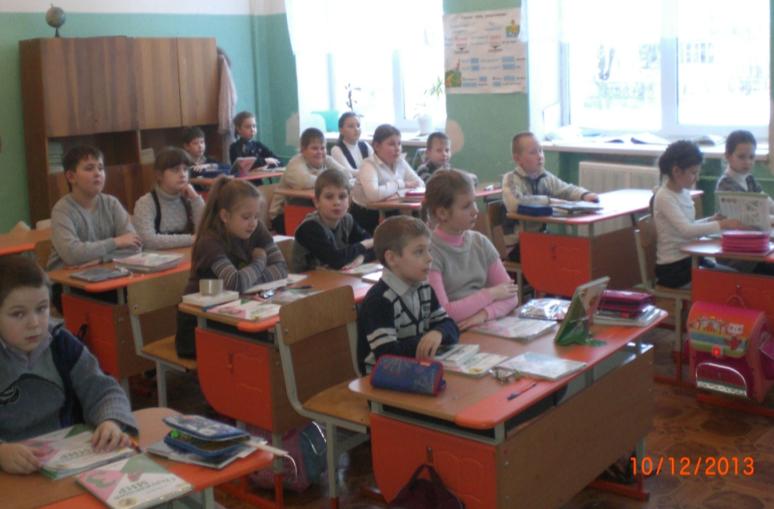 Снова пришли на дежурство в фойе перед началом занятий, снова наблюдали. Дети, которые слушали наши выступления, узнав выступающих, стали улыбаться и здороваться. Ситуация изменилась.
На диаграмме видно количество здоровающихся детей и родителей, которое  было и стало.  Итак, обучающиеся стали более доброжелательными и вежливыми, в среднем стало здороваться на 22%  больше детей. Но,  к сожалению, количество здоровающихся родителей даже уменьшилось.
Потом  мы решили изменить ситуацию с родителями, для этого  издать для них газету  и приготовить памятки.
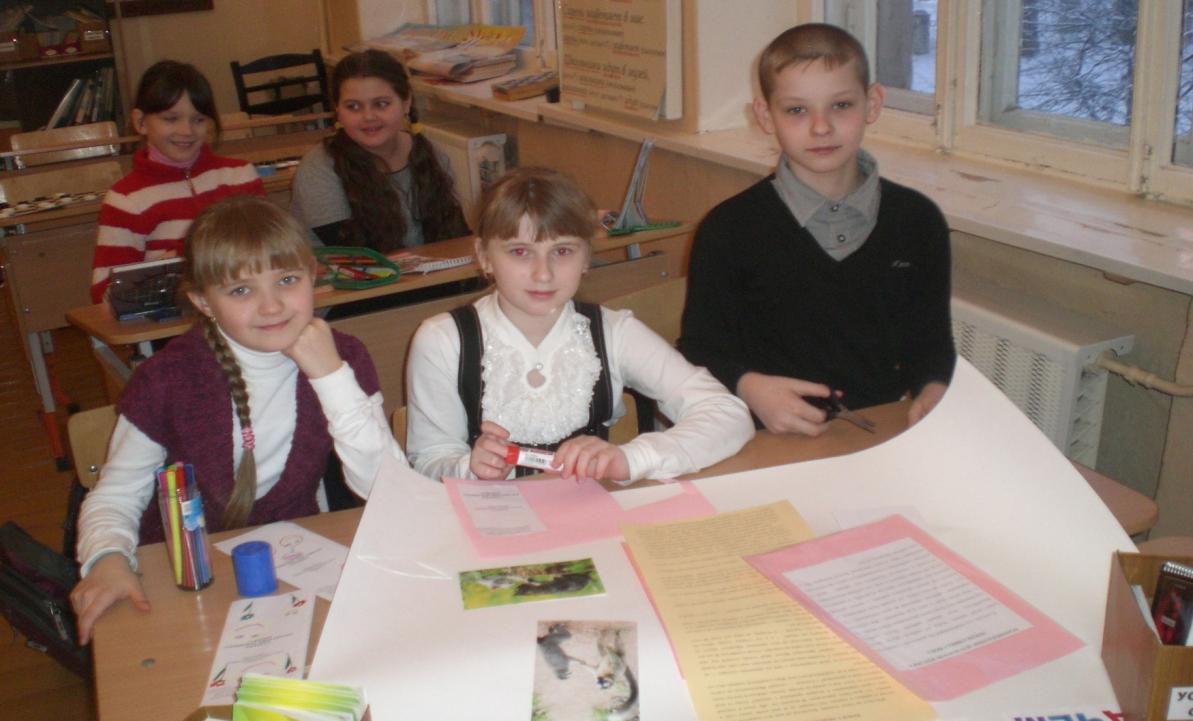 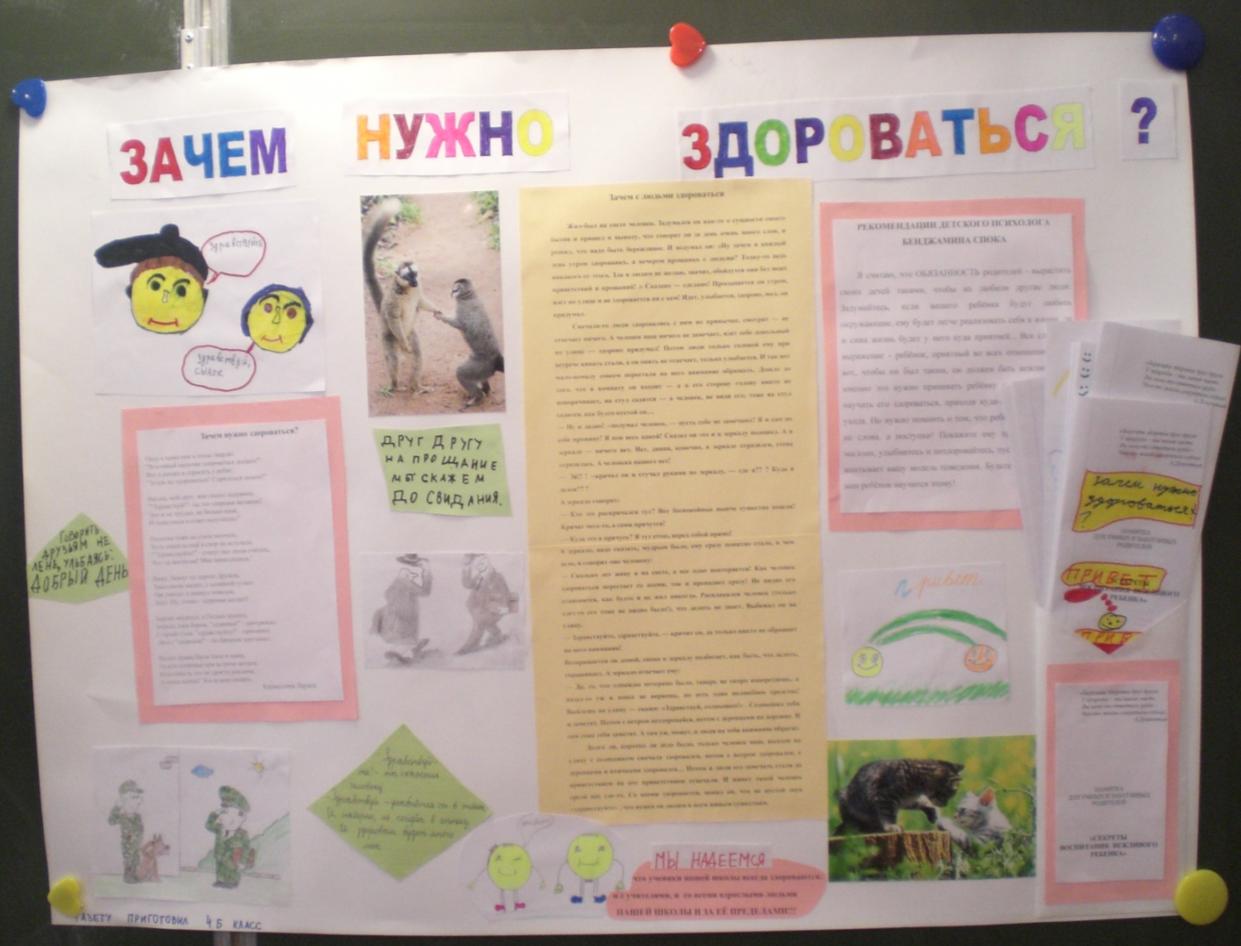 Когда мы издали газету, повесили её в холле и наблюдали. Она вызывала интерес родителей, пришедших за детьми. 
	И вскоре, мы стали замечать, что стали здороваться те родители, которые не здоровались ранее. 	Значит, всё не зря, результат есть!
Заключение

		Проведя исследование, мы пришли к выводу: 
Вежливые слова, слова-приветствия являются "словесным поглаживанием", способствуют здоровью, улучшают настроение. Здороваться нужно, так как эти слова делают нашу речь красивее и богаче, а нас добрее и внимательнее друг к другу.
Если поделиться знаниями, информацией, можно научить здороваться тех детей, которые не были приучены к этому в семье.
Объяснили необходимость приветствия  детям, которые стеснялись.

		Правила этикета создавались веками, и согласитесь, они должны жить дальше. Ведь полное безобразие, когда современные, образованные люди "не видят в упор" свою бывшую или даже нынешнюю учительницу, или никак не здороваются со старушкой, у которой спрашивают дорогу.
Правила и этикет приветствий нужно знать. Ведь вся жизнь - это люди, общение, расставания, и непременные встречи. Невоспитанный человек в любом обществе, во все времена воспринимался только негативно, даже если обладал массой других прекрасных достоинств.
		
		И  в наше время ничего не изменилось - человек, который не здоровается, НИКОГДА не будет по-настоящему принят ни в один коллектив, не найдёт себе друзей, и уж совершенно точно НИКОГДА не будет назван культурным человеком!
Мы надеемся, что ученики нашей школы всегда будут здороваться:
и с учителями, и  со всеми взрослыми людьми 
 В НАШЕЙ ШКОЛЕ И ЗА ЕЁ ПРЕДЕЛАМИ!!!
Спасибо 
за внимание!
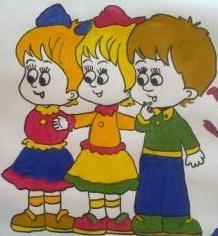